TRƯỜNG TH ĐOÀN NGHIÊN
《GIÁO DỤC THỂ CHẤT LỚP 2》
CHỦ ĐỀ : Tư thế và kĩ năng vận động cơ bản 
Bài 6 : Các động tác quỳ cơ bản
Giáo viên:VĂN HỮU HẬU.
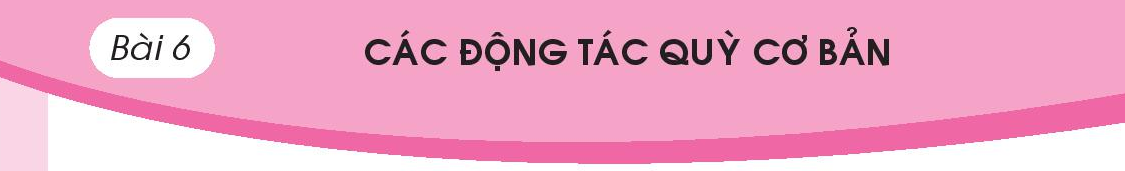 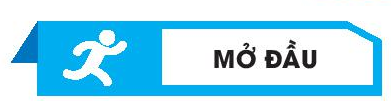 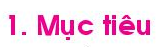 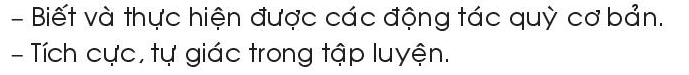 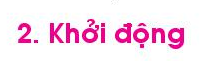 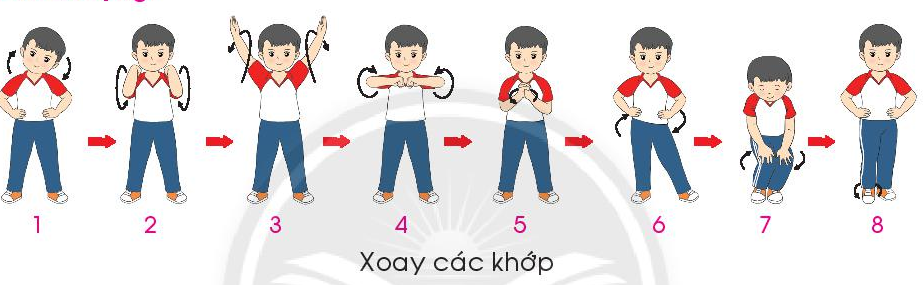 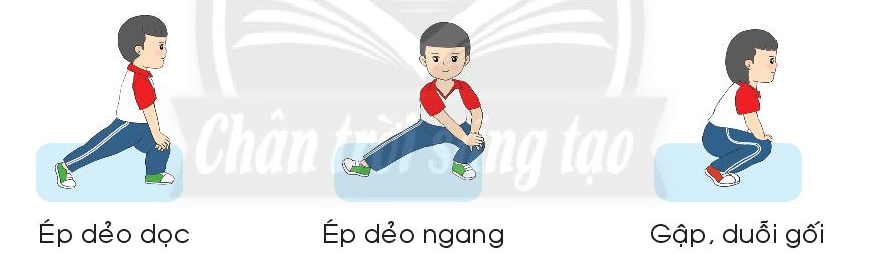 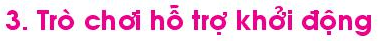 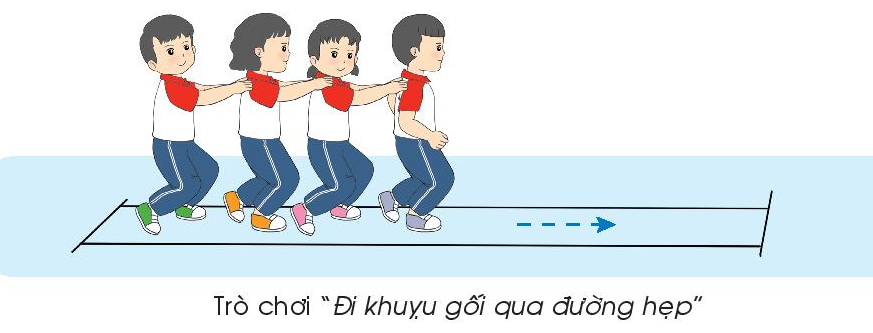 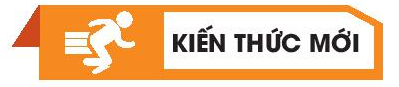 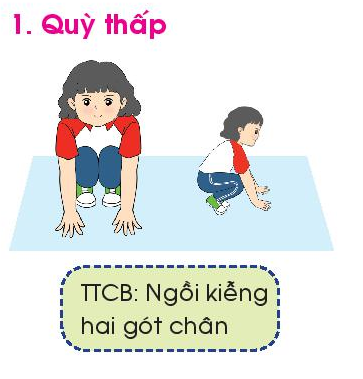 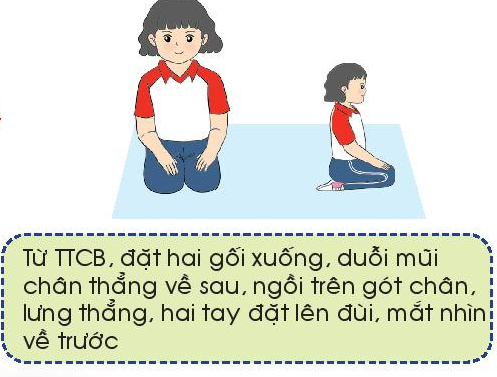 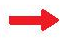 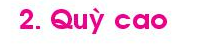 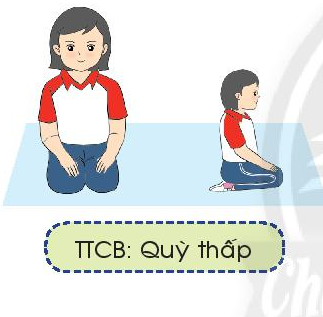 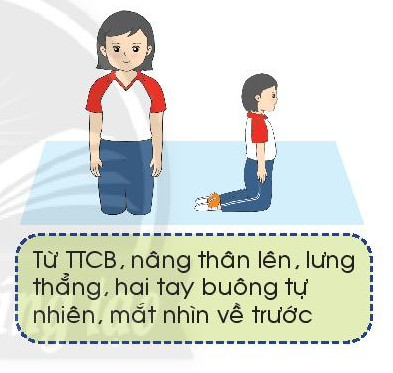 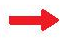 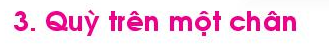 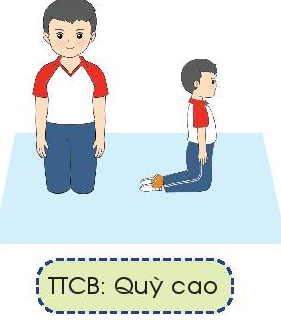 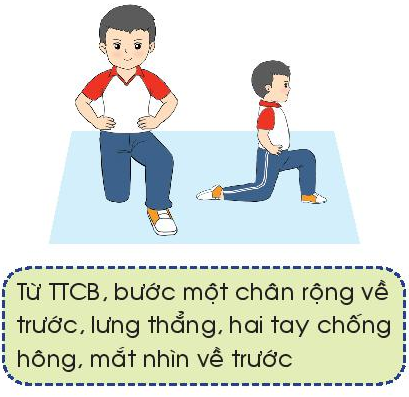 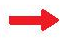 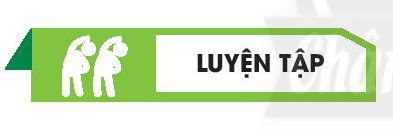 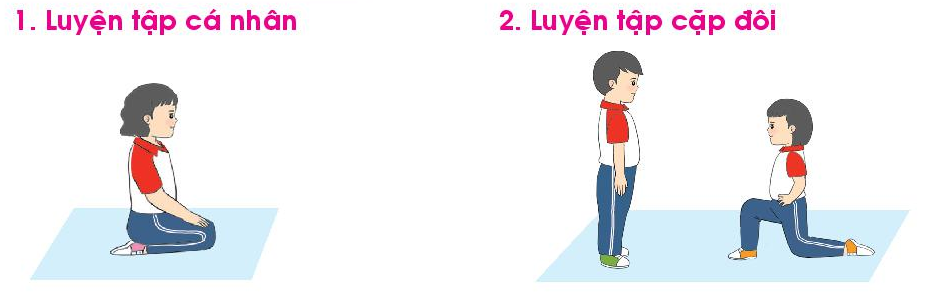 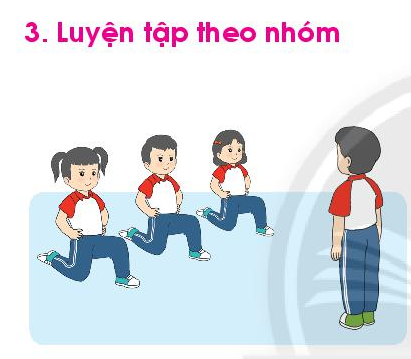 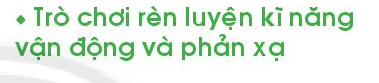 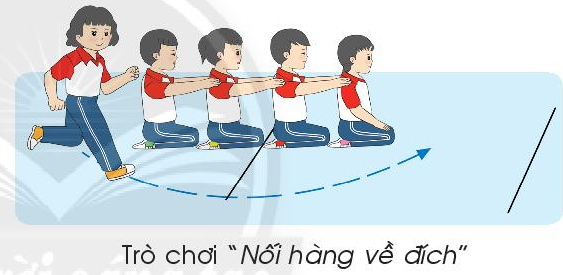 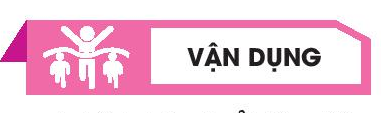 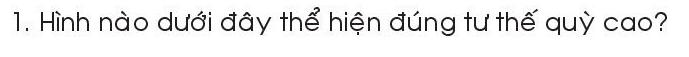 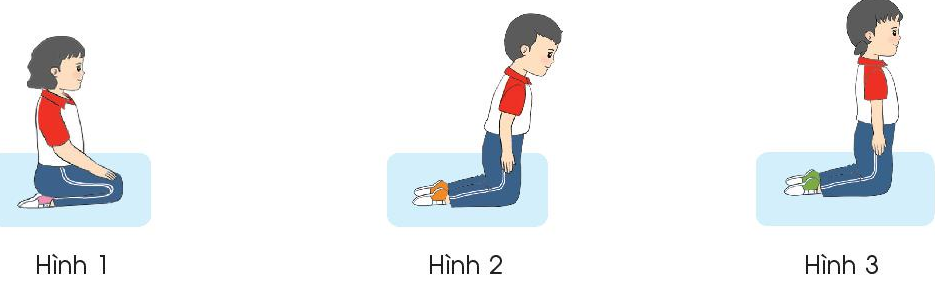 Hình 3 thể hiện tư thế đúng tư thế quỳ cao
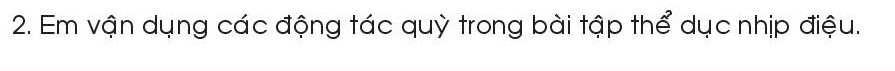 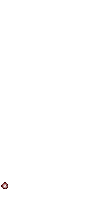 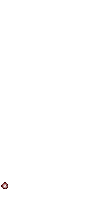 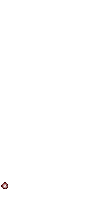 GIỜ HỌC ĐẾN ĐÂY KẾT THÚC
 XIN CHÚC CÁC CHĂM NGOAN !